CHEM 491OLDEST PIGMENTS, NUMBER SYSTEMS AND ALPHABETLECTURE NOTES
Prof. Dr. URAL AKBULUT
                       October 10, 2022
1
October 10, 2022
Oldest chemical materials used were natural pigments
Chemistry is one of the oldest sciences
First chemists were the painters who used natural pigments and printed images of their hands 43,900 years ago  
Ancient chemists, later invented drawing figures. They painted figures on cave walls in Spain 42,000 years ago using natural pigments
The oldest painted figures were found on the wall of Nerja Cave which is 35 miles east of Malaga-Spain
2
October 10, 2022
Oldest Hand Sitencils (Indonesia-Maros Pangkep cave) 43,900 years old
3
October 10, 2022
Oldest chemicals were natural pigments
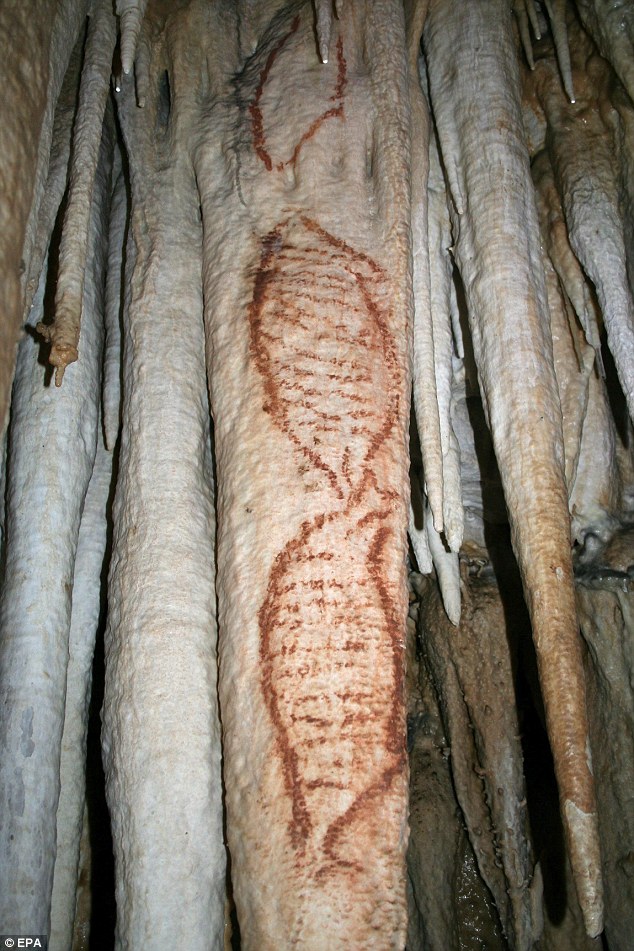 The oldest 
painting of figures in the world 
(Nerja Cave 
Malaga-Spain)        
42,000 years old
4
October 10, 2022
16,000 years old cave painting of animals (France-Lascaux)
5
October 10, 2022
Oldest chemicals used were natural pigments called “OCHRE”
The oldest natural chemicals used by cave men were earth pigments (okra veya toprak boya) 
Today they are still used everywhere in the world (cheapest pigments)
There are various earth pigments with different colours such as yellow, red, purple and brown
Those earth pigments are called “ochre” they are mainly minerals of iron element
6
October 10, 2022
Oldest chemicals used were natural pigments called “OCHRE”
Yellow: FeO (OH)·nH2O (hydrated iron hydroxide) (Name of the mineral: Limonite)
Red: Fe2O3 (anhydrous iron oxide) (Name of mineral: hematite) 
Purple: chemically similar to red ochre (anhydrous iron oxide) contains traces of gypsum (calcium sulfate) or calcite (calcium carbonate)
Brown: FeO(OH), (Mineral: Goethite), is partly hydrated iron oxide
7
October 10, 2022
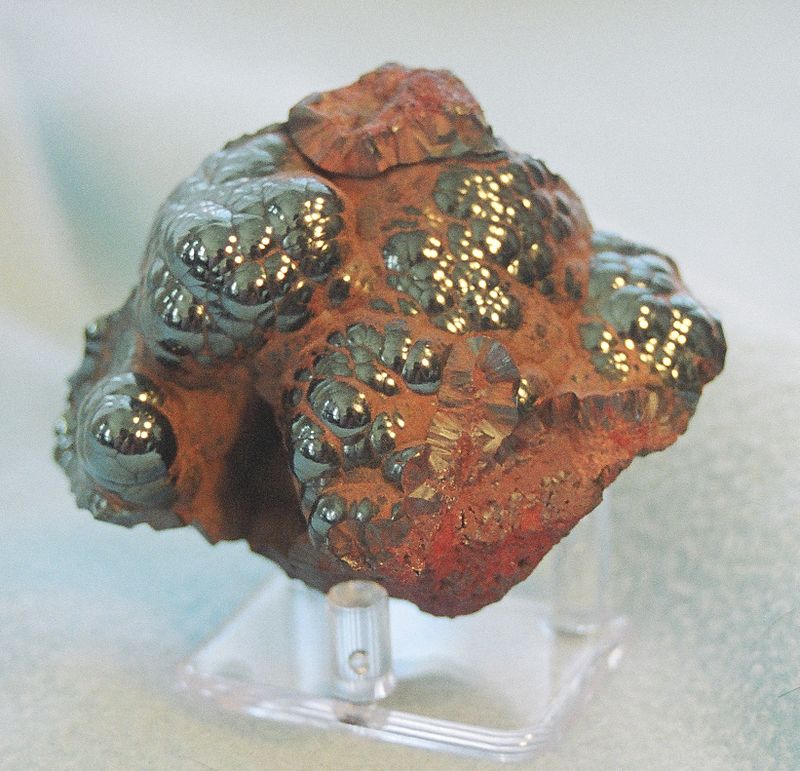 HEMATITE
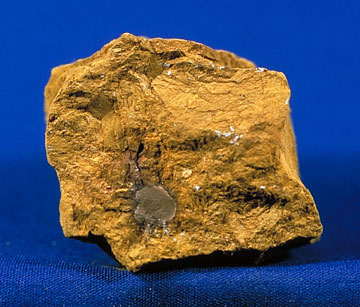 LIMONITE
8
October 10, 2022
Red ochre used for painting a bison figure on the wall of a cave in (Altamira-Spain) around 16,000 -15,000 BC
9
October 10, 2022
City of “Parma” in Italy is famous for yellow ochre painted buildings the paint is called “Parma Yellow”
10
October 10, 2022
SALT: was used by oldest chemists in Neolithic times (6,000 B.C.)
(Neolithic Era: 8,000-5,500 B.C.)
NaCl was used by humans 8 thousand years ago to preserve food
Salt was being produced in China from Xiechi Lake (6,000 B.C.)
Salt was later used for tanning leather by ancient chemists
Salt was used as “money” later
11
October 10, 2022
Metals were the oldest elements used by Neolithic time chemists
Gold: the oldest metal used by prehistoric chemists
It was known around 6,000 B.C. Since it is found in nature in metallic form it was easy for Neolithic time chemists to collect them and perhaps shape them by hammering with stones
It was always very valuable since it is rear and does not tarnish (rust)
12
October 10, 2022
Metals other than gold were discovered later
Copper: used around 4,200 B.C. 
Silver: used around 4,000 B.C. 
Lead: used around 3,500 B.C. 
Tin: used around 1,750 B.C. 
Iron: was first used in Anatolia by Hatti people and then by Hittites around 1,400 B.C. 
Mercury: used around 750 B.C.
13
October 10, 2022
Oldest iron dagger in the world,It is decorated with gold. Found in Anatolia-Alacahöyük 2,500-1,600 B.C. made by Hatti people (they lived before Hittites)(Iron was obtained from meteorites composed of Fe-Ni metals)
14
October 10, 2022
Mystery of symbols found next to the figures on cave walls
Pigments were used to paint figures on cave walls
However recently scientists discovered that near the paintings there were some symbols like triangle, circle, square etc in 75%of cave walls
Symbols were 10-40,000 years old
15
October 10, 2022
Symbols are found on cave walls of many countries (32 are similar)
We do not know when cave man started to speak to each other
However they communicated somehow
There are hundreds of symbols on various cave walls but 32 of the symbols are common
One is same as Hashtag symbol (#) 
Scientists think that may be the symbols were used for communication
16
October 10, 2022
Symbols; on cave walls in Africa, Australia, India, China, America and Malaysia. They resemble each other (communication?)
17
October 10, 2022
Before chemical technologies appeared, some other developments flourished
Caveman possibly communicated with each others via simple sounds, hands, fingers etc.
They may have also used symbols (or doodles) drawn on cave walls 
Then caveman discovered a way to keep record of number of goods which they exchanged with others
18
October 10, 2022
The Ishango Bone (Oldest written record of number of goods on a bone 20,000 years old)It was found in 1960 by Belgian Jean de Heinzelin de Braucourt in Congo
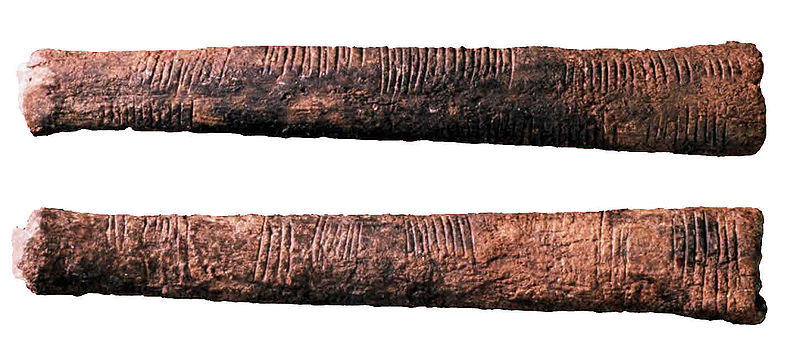 19
October 10, 2022
DISCOVERY OF NUMBERS
20,000 years ago, Stone Age men marked bones or sticks to keep record of the amount of goods exchanged 
10,000 years ago, after the end of Glacial Period, trade by exchange increased. Keeping records on sticks was not sufficient any more
20
October 10, 2022
DISCOVERY OF NUMBERS
Sumerians invented clay tokens to keep records for trade or exchange 
One circular shaped token with a cross on it, represented 1 sheep and 5 tokens with a cross represented 5 sheeps 
For other goods different tokens were used
21
October 10, 2022
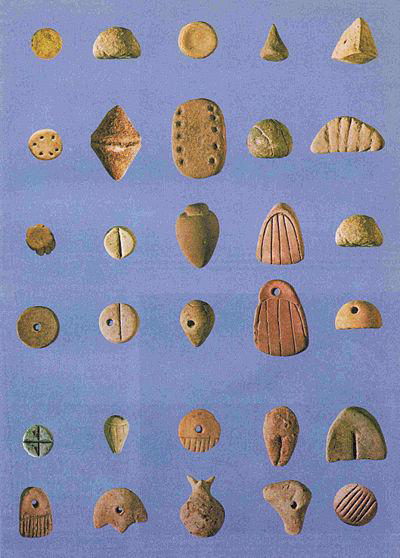 SUMERIAN CLAY TOKENS
22
October 10, 2022
DISCOVERY OF NUMBERS
Around 4,000 B.C. clay tokens were fired then strung like beads on a string 
Then placed into a clay container which was sealed , stamped and fired to protect the document of trade
Sumerians started to use flat clay tablets around 3,500 B.C.
23
October 10, 2022
DISCOVERY OF NUMBERS
Around 4,000 B.C. clay tokens were fired then strung like beads on a string 
Then placed into a clay container which was sealed , stamped and fired to protect the document of trade
Sumerians started to use flat clay tablets around 3,500 B.C.
24
October 10, 2022
DISCOVERY OF NUMBERSA clay container and the tokens (from Susa, Iran, ca. 3300 BC)
October 10, 2022
25
DISCOVERY OF NUMBERS
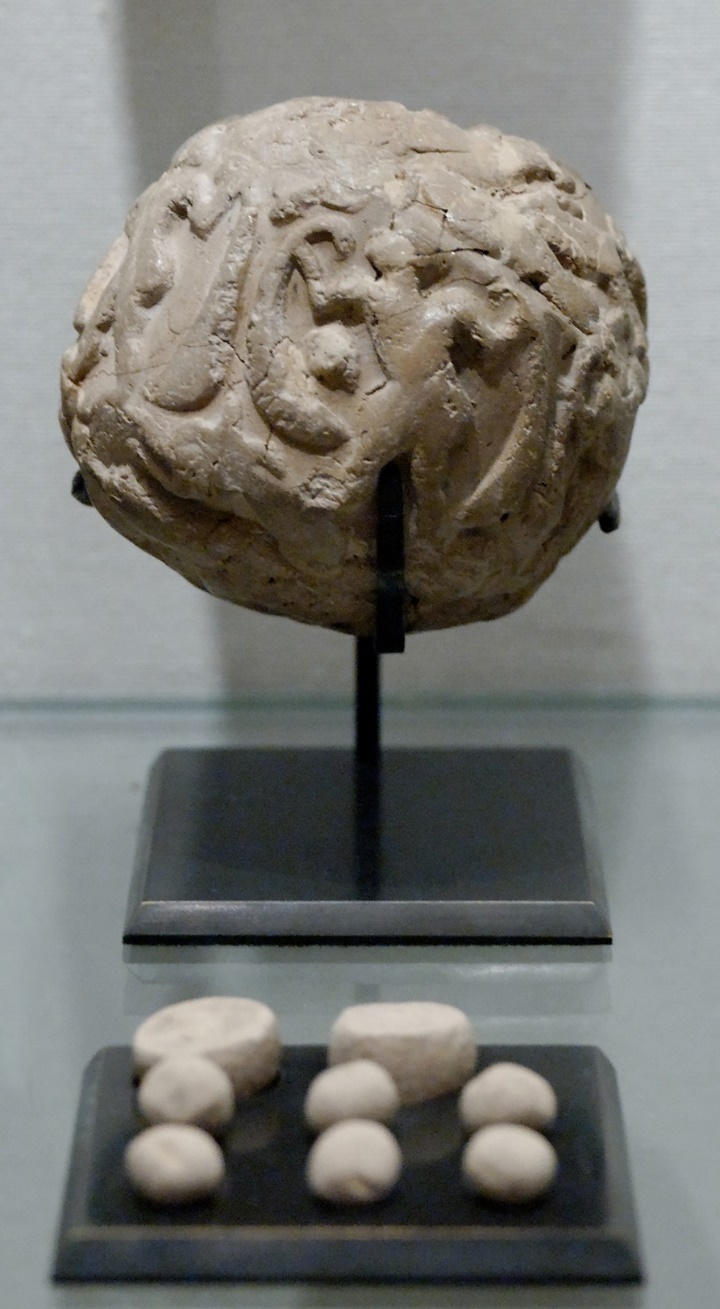 Clay bulla and tokens, 4000–3100 BC, Susa
October 10, 2022
26
First flat numerical clay tabletNumerical tablet, 3500-3350 BC (Uruk V phase), Khafajah
27
October 10, 2022
DISCOVERY OF NUMBERS
They started to mark the numbers and types of trade materials on clay tablets 
Then they used numbers separately from the material type
Same sign for numbers like 5 or 7 were used for all materials
Sumerians discovered numbers and writing about 5,000 years ago
28
October 10, 2022
DISCOVERY OF NUMBERS BY SUMERIANS
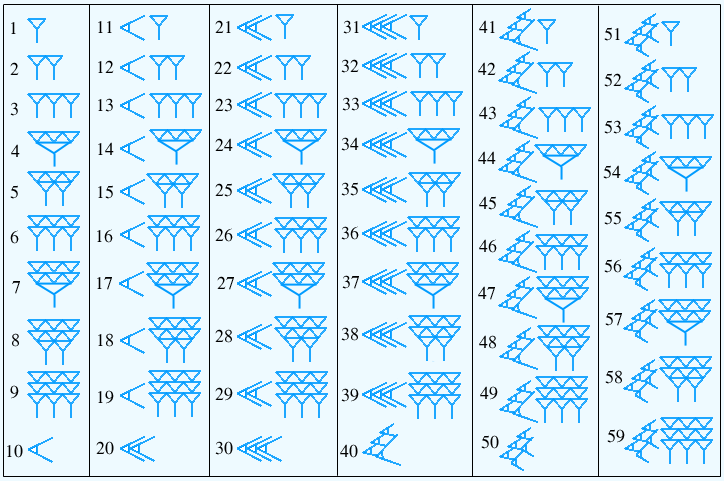 29
October 10, 2022
EGYPTIAN NUMERALS
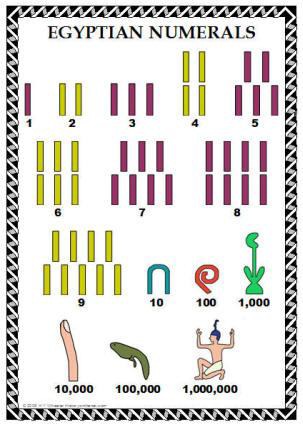 30
October 10, 2022
ROMAN NUMERALS
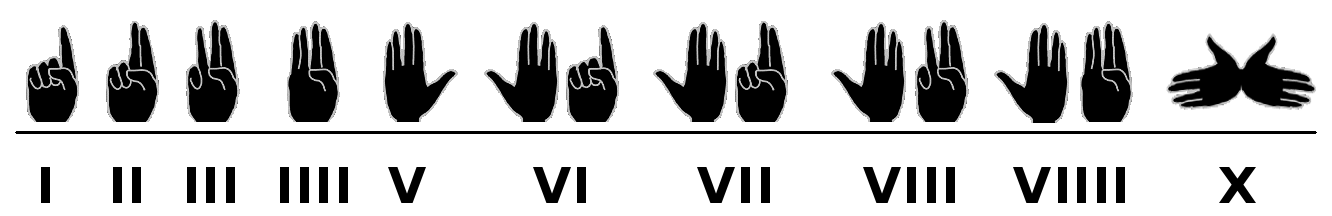 31
October 10, 2022
DEVELOPMENT OF NUMERALS
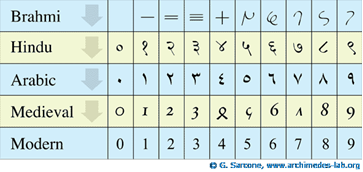 32
October 10, 2022
MAYA NUMERALS
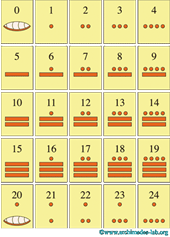 33
October 10, 2022
First flat clay tablet with sheep and number (probably "10"), Al-Hasakah, 3300–3100 BC, Uruk
34
October 10, 2022
Tablet with pictographic characters (end of 4th millennium BC), Possibly a list of slaves' names, the hand in the upper left corner represents the owner
35
October 10, 2022
The Kish (Tell al-Uhaymir-Bagdat) tablet with pictographic (resim-yazı) early cuneiform, writing, 3500 BC. Ione of the earliest known example of writing
36
October 10, 2022
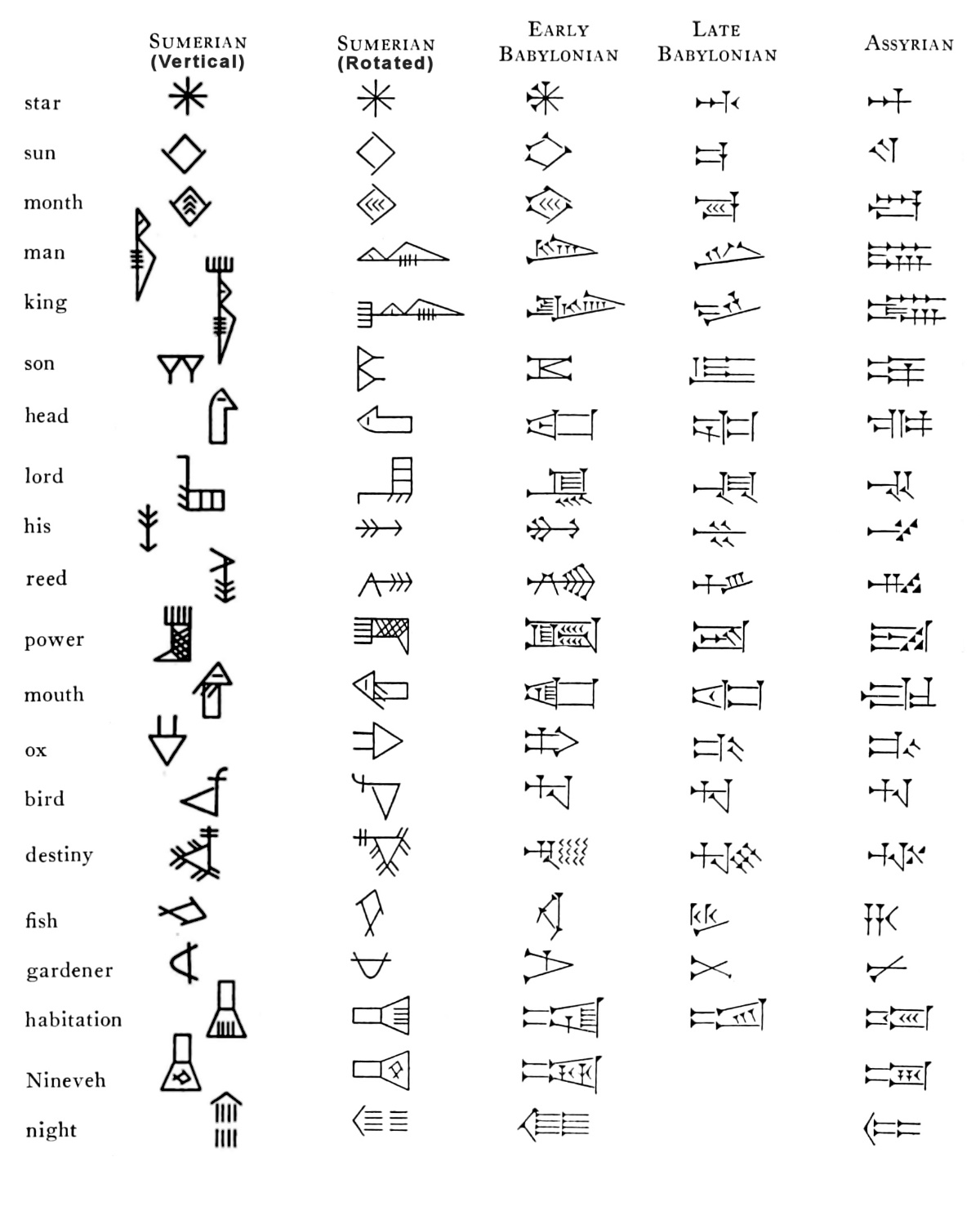 The table illustrating the progressive simplification of cuneiform signs from archaic (vertical) script to Assyrian
37
October 10, 2022
Changes from Sumerian pictographic writing to Cuneiform script (From 3,100 B.C. to 1,000 B.C.)
38
October 10, 2022
Decipherment of Sumerian alphabet
German C. Niebuhr visited Iran and saw the carvings on Behistun mountain in 1764
There were some inscriptions (writings) and some human figures on the mountain
He copied all the inscriptions 
There were 3 inscriptions in 3 different Languages
39
October 10, 2022
Behistun mountain-Iran: Same text (aynı metin) in 3 Languages (Persian, Elamite, and Babylonian). It helped scientists to decipher Sumerian cuneiform (çivi yazısı) in 1857. Similar carving is found in Van-Turkey also
40
October 10, 2022
DEVELOPMENTS OF CHEMISTRY 491
END OF 0CTOBER 10, 2022 LECTURE
41
October 10, 2022